METAL PROCESSES
What are the metal shaping processes?
How are the metal shaping processes carried out?
What are the applications of the metal shaping processes?
Shaping, forming, cold forming, redistribution processes, hot forming, batch production, mass production
-Contain iron
-Rust
-Don’t contain iron
-Don’t rust
Ferrous
Non-Ferrous
What categories are metals divided into?
Non-Ferrous Alloys
Ferrous Alloys
-Combination of two or more metals
-Include a ferrous metal
-Addition of non ferrous metals
-Combination of two or more non-ferrous metals
Cermets
-Composite material 
-Ceramic (cer) + metal (met)
What resources are there to help me?
www.htdesigntech.com (password: htmember)
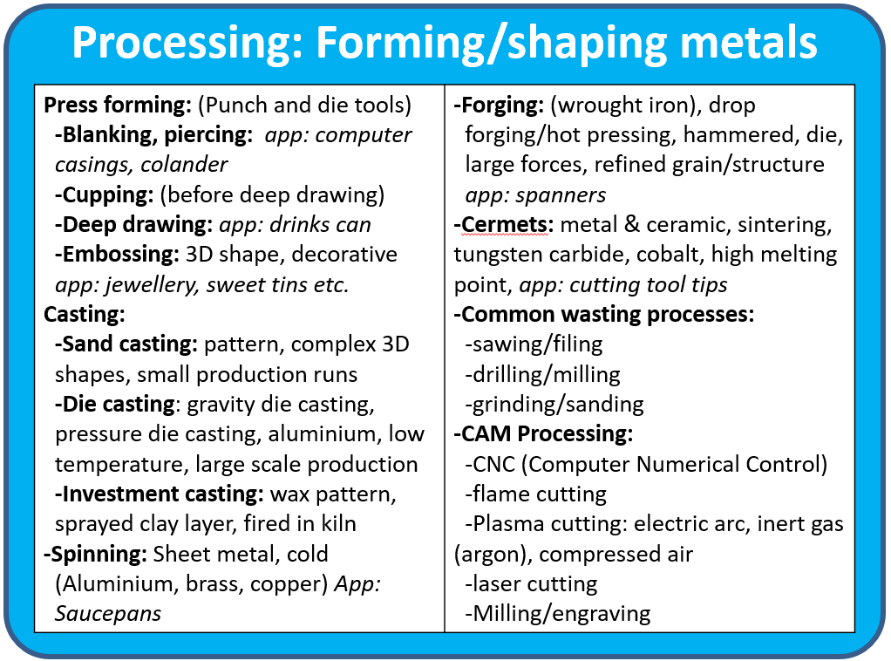 What are the categories of metal shaping process?
Hot metal shaping
Cutting processes
Metal shaping processes?
Casting processes
Sheet metal processes
Plasma cutting
Laser cutting
What are the cutting processes?
Milling
Turning
What is the laser cutting process?
VIDEO
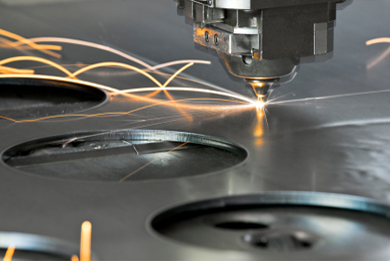 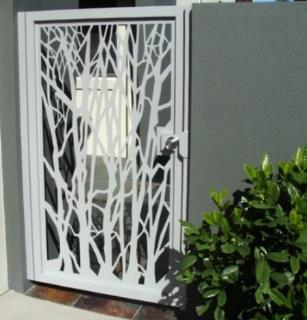 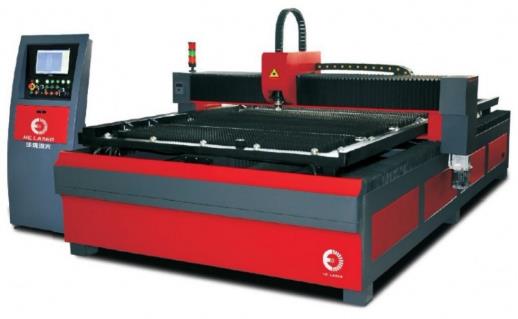 What is plasma cutting?
VIDEO
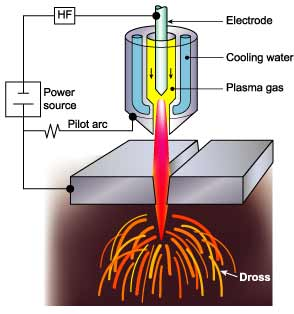 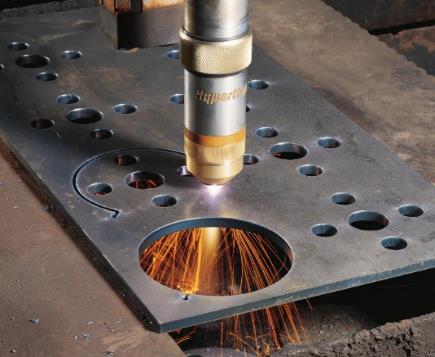 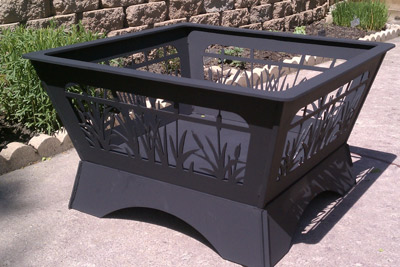 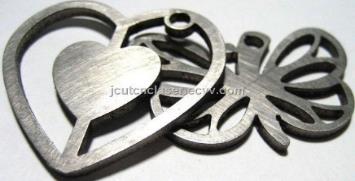 What is milling?
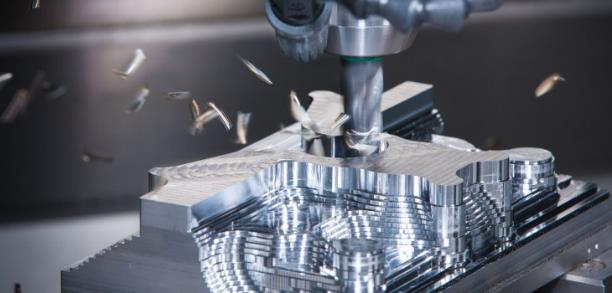 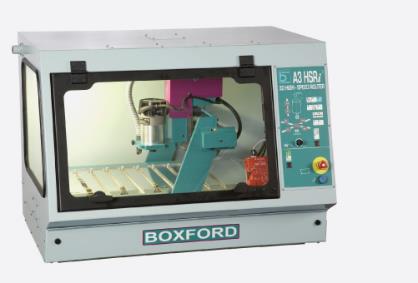 VIDEO
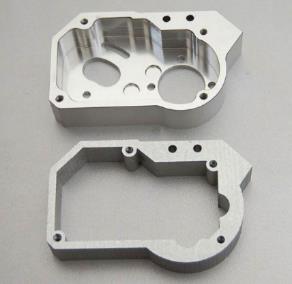 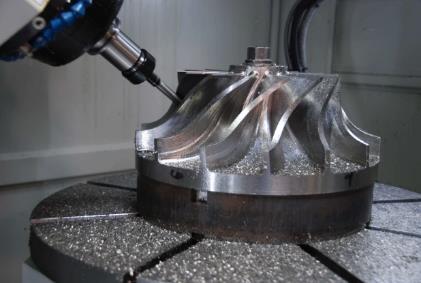 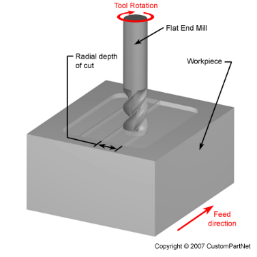 What is the laser cutting process?
VIDEO
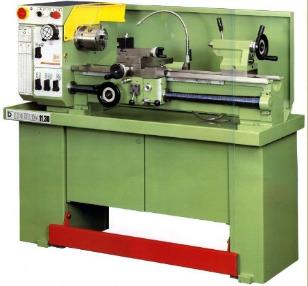 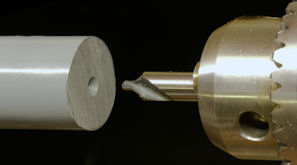 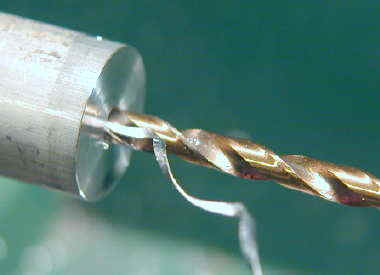 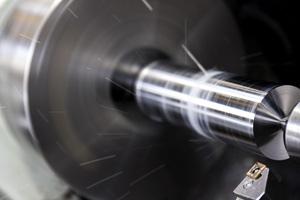 Rolling metal
Forging
What are the hot metal shaping processes?
Casting
What is rolling metal?
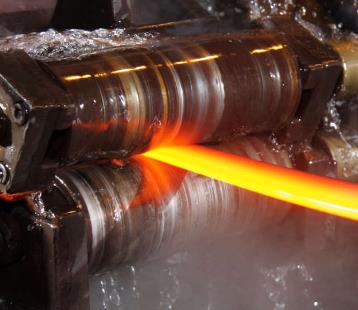 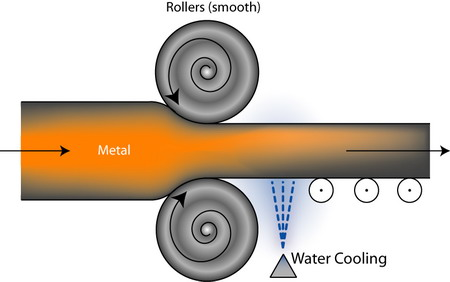 VIDEO
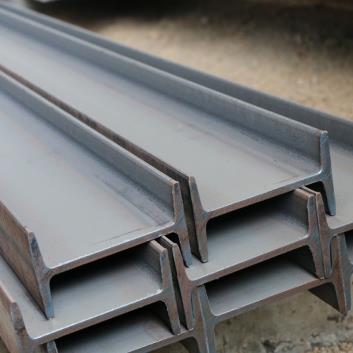 What is forging?
VIDEO
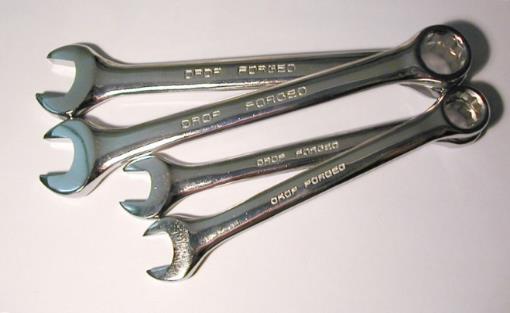 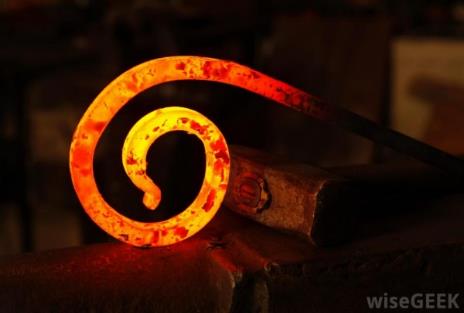 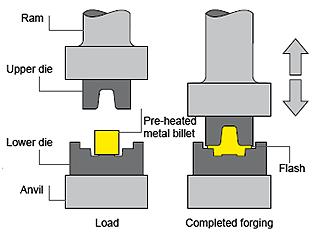 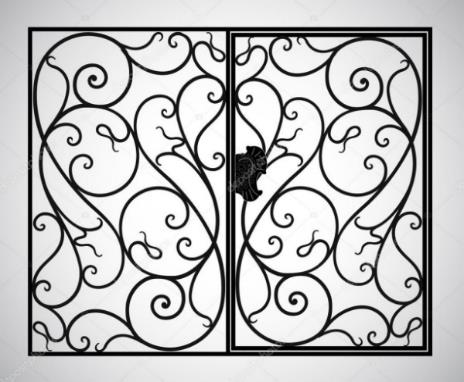 Sand casting
Investment casting
What are the different casting processes ?
Die casting
Pewter  casting
What is investment casting?
VIDEO
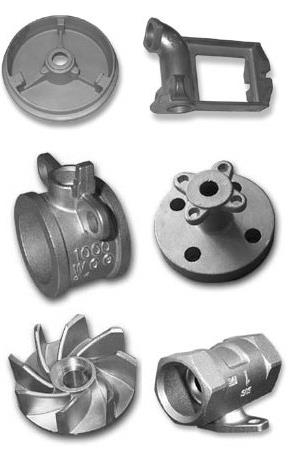 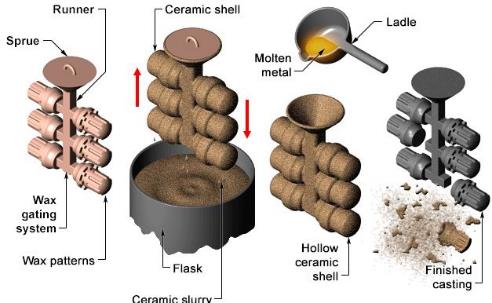 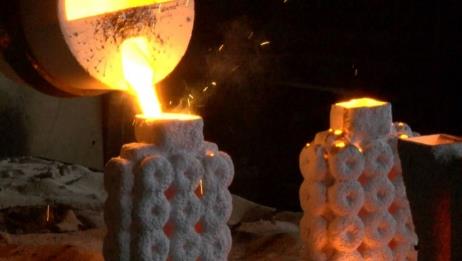 What is sand casting?
VIDEO
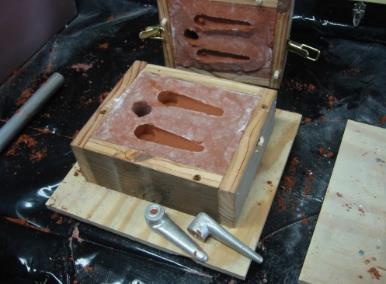 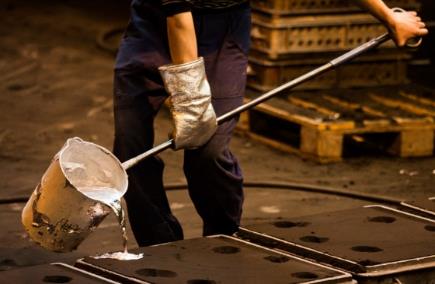 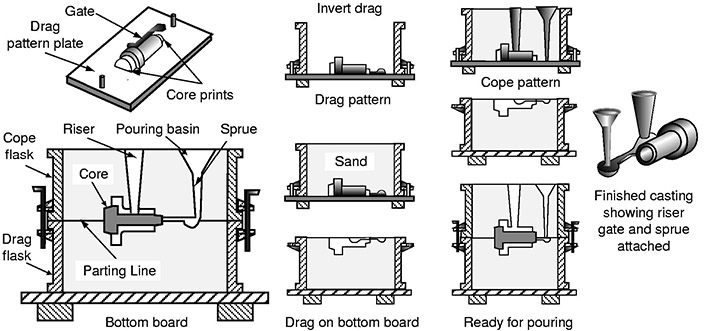 What is die casting?
VIDEO
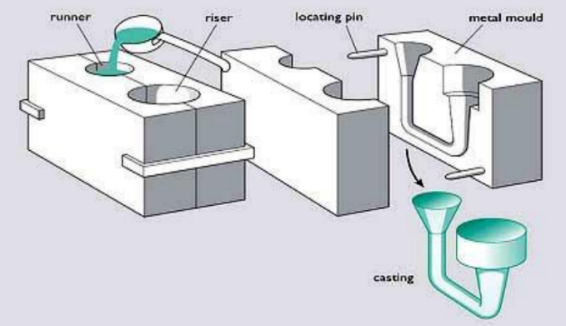 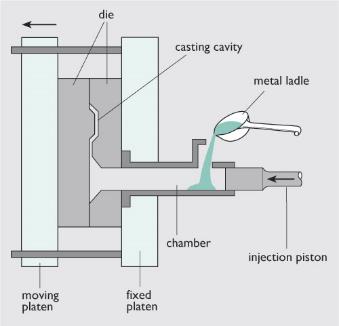 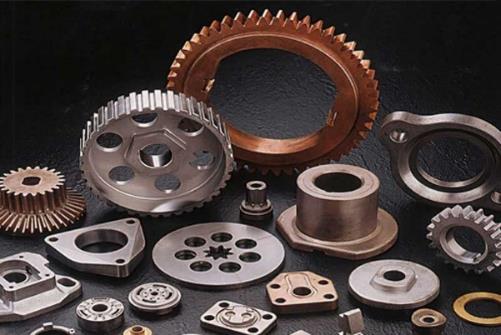 What is pewter casting?
VIDEO
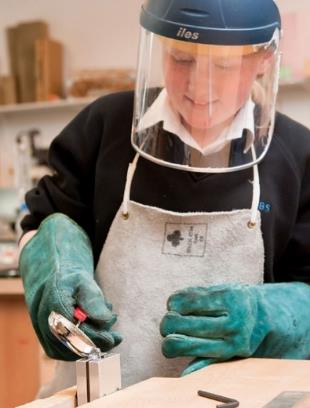 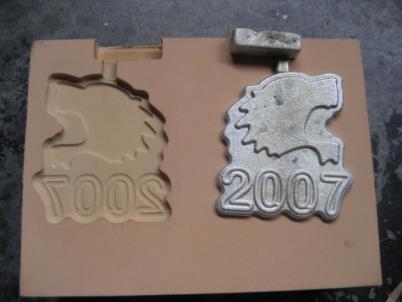 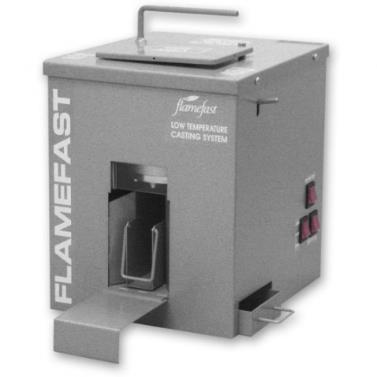 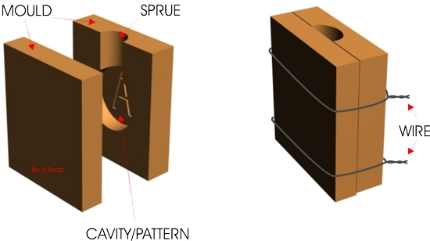 What are cold forming processes?
Piercing
Pressing
What are the sheet metal forming processes?
Drawing 
(deep drawing)
Cupping
Spinning
What is metal piercing?
VIDEO
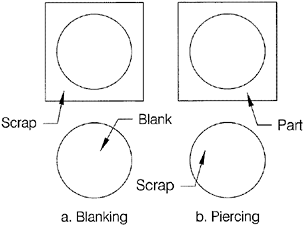 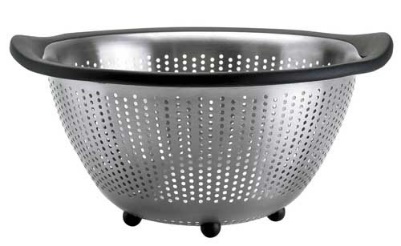 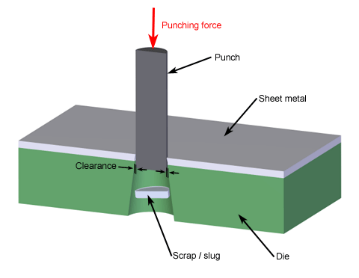 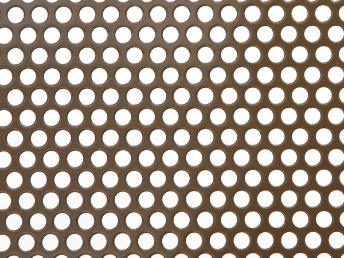 What is the pressing process?
VIDEO
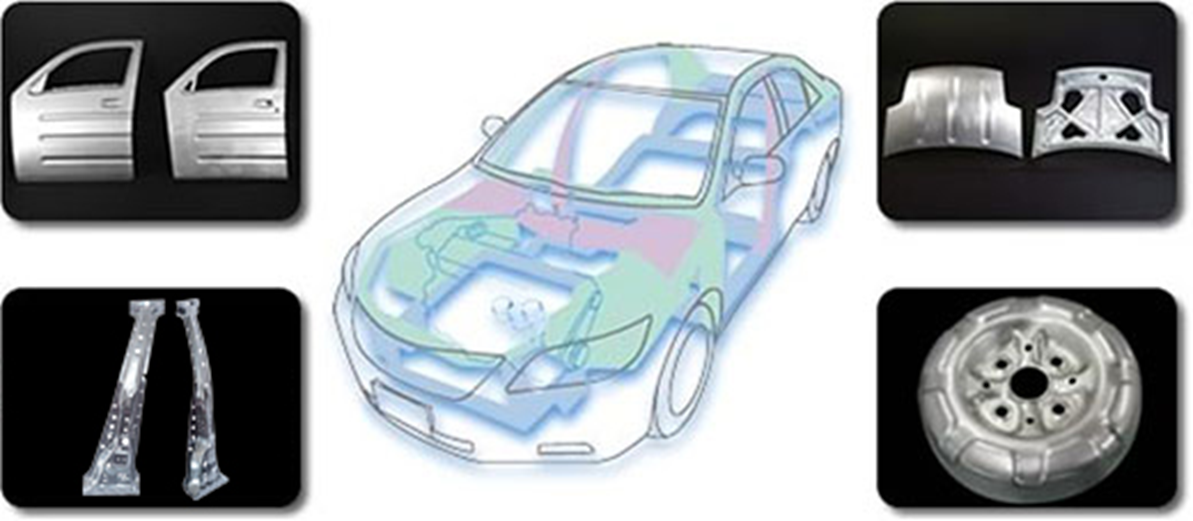 What is cupping process?
VIDEO
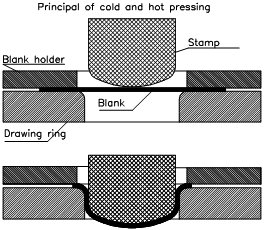 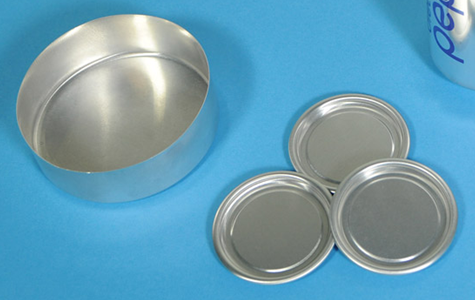 What is the drawing process?
VIDEO
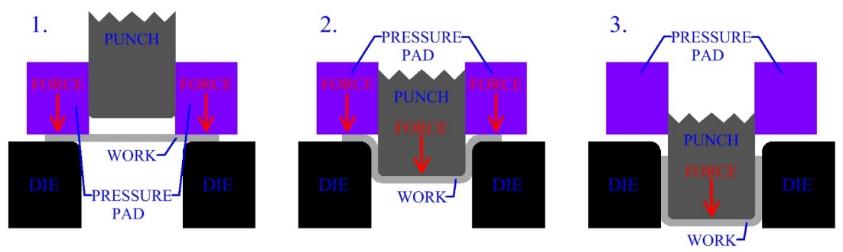 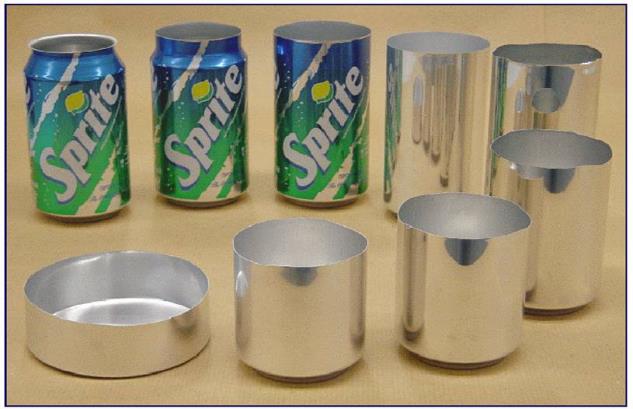 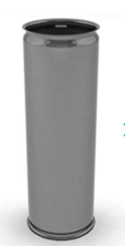 What is metal spinning?
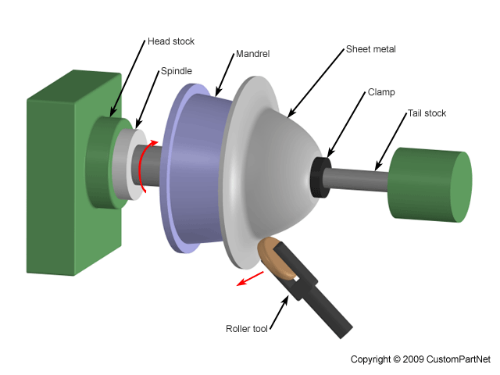 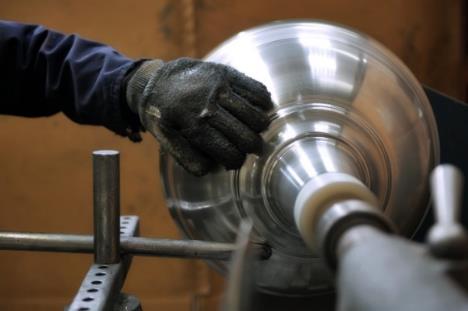 VIDEO
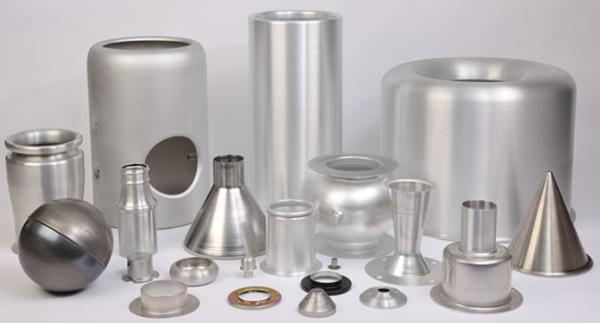 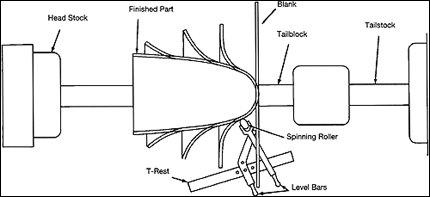 Click on the link below to have a go at this short quiz to check your understanding of the metal processes…
http://www.htrevisionzone.site/a_level_metal_shaping_processes/
Here are a number of products made from metals.
Laser cut aluminium
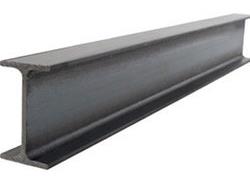 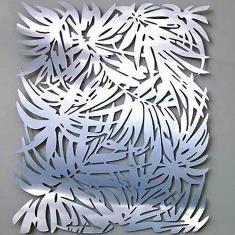 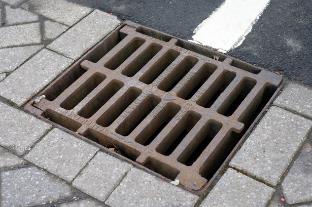 Rolled steel beam
Sand cast drain grate
Which metal processes have been used to shape these products?
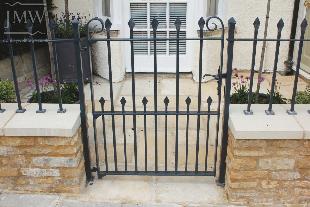 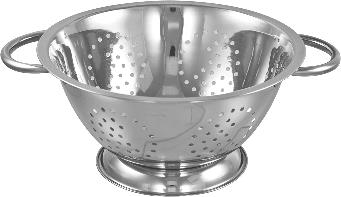 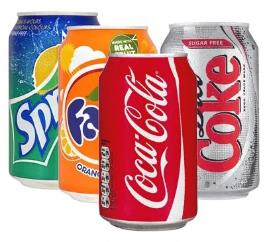 Forged gate
Pierced colander
Drawn aluminium can